30. maj 2018
Dansk profilering af europæiske datastandarderMøde i kommunernes It-Arkitekturråd
(FODS initiativ 8.1)
Michael Bang Kjeldgaard
Chefarkitekt
Fællesoffentlig digital arkitektur
arkitektur.digst.dk
1
Den fællesoffentlige digitaliseringsstrategi 2016-2020Initiativ 8.1: gode data og effektiv datadeling
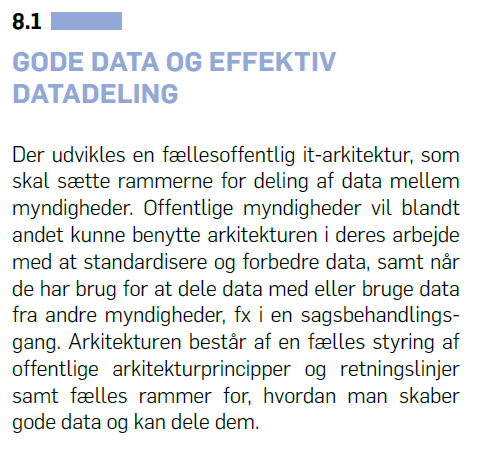 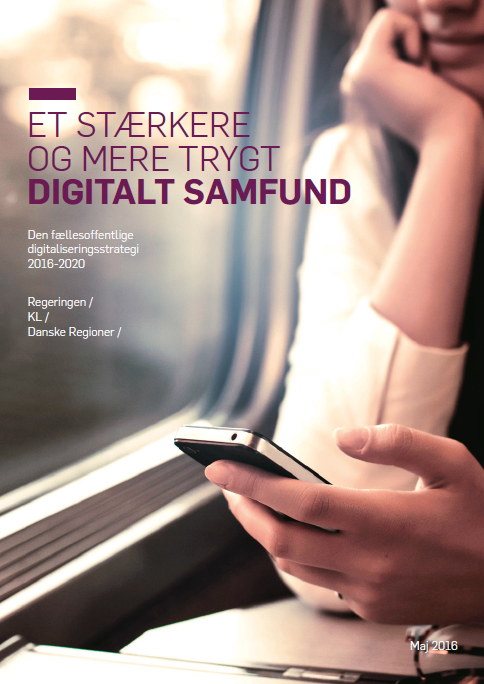 2
[Speaker Notes: Introduktion til initiativ 8.1 – kan evt. udelades.]
Hvidbogens arkitekturregel 2.2
Arkitekturregel 2.2:
Anvend åbne og internationale standarder

Udbredte og anerkendte
Vedligeholdte
Øger konkurrencen
Øger interoperabiliteten
3
[Speaker Notes: Introduktion til hvidbog og arkitekturregel 2.2.
Fordelene ved at anvende internationale standarder.]
Én fælles strategi for standarder- to spor:
Den fællesoffentlige digitaliseringsstrategi lægger sig op af en række internationale standarder, som også anvendes i EU’s arkitekturprogram ISA2
OIO Sag og Dokument standarderne vedligeholdes i hele strategiperioden – af hensyn til kørende udbud og systemer
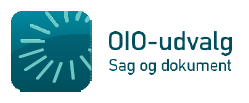 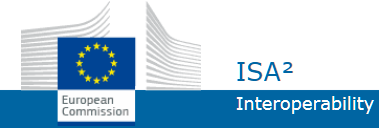 4
Status for dansk profilering af de europæiske standarder
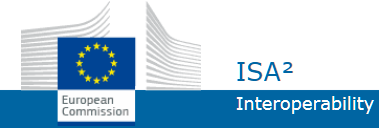 Dansk profilering har til formål at tilpasse standarderne til dansk administrativ kontekst

Der er udarbejdet:
Danske oversættelser af de internationale standarder
En dansk anvendelsesprofil for organisation til brug for bl.a. myndighedsfortegnelsen
En dansk anvendelsesprofil for klassifikation til brug for bl.a. en fælles klassifikationsservice
Retningslinjer for http-URI’er til brug for entydig og stabil identifikation af data og datasæt
På baggrund af offentlig kommentering 15. januar - 15. marts publiceres nye versioner af materialet i løbet af juni 2018:
https://arkitektur.digst.dk/rammearkitektur/datastandarder
5
Næste skridt
Mapning mellem de europæiske standarder og OIO Sag og Dokumentskal klarlægge ligheder og forskelle, samt hvordan man kommer fra den ene til den anden (første bud forventes publiceret juni 2018).

De danske profileringer afprøves i praksis i to konkrete projekter/løsninger:
Fælles myndighedsfortegnelse
Fælles klassifikationsservice

Senest 2020 træffes beslutning vedrørende videre anvendelse og vedligehold af hhv. de europæiske standarder og OIO Sag og Dokument.
6
[Speaker Notes: En foreløbig konklusion på mapning er, at der ikke er langt mellem de to klassifikationsstandarder – vi bør nok kigge på at smelte dem sammen til én.]
Samarbejdet
Følgegruppen med deltagelse af:
KL
KOMBIT
ATP
Digitaliseringsstyrelsen

følger både arbejdet med de europæiske standarder og OIO Sag og Dokument 2.0.
7
[Speaker Notes: Der er et særdeles godt og konstruktivt samarbejde i følgegruppen.
Her drøftes arbejdet og løsninger på de problemstillinger, vi møder undervejs.
Følgegruppen fortsætter med at følge arbejdet fremover.

(Fra KL deltager Ghita Thiesen, fra KOMBIT deltager Lars Vraa)]
Det internationale udsyn
Initiativ 8.1 følger det internationale arbejde:
Medlemskab af W3C
Deltager i EU’s programmer ISA2 og CEF
Deltager i konferencen SEMIC (Semantic Interoperability Conference) d.14. juni 2018 som keynote speaker:
Jens Krieger Røyen: Efficient data sharing under democratic governance
8
[Speaker Notes: Herunder søger vi at påvirke de kommende arbejdsprogrammer i ISA2 og CEF.

På SEMIC deltager vi også med en tool-session ved Anna og Per (Methodology and Tool support for Semantic Interoperability)]